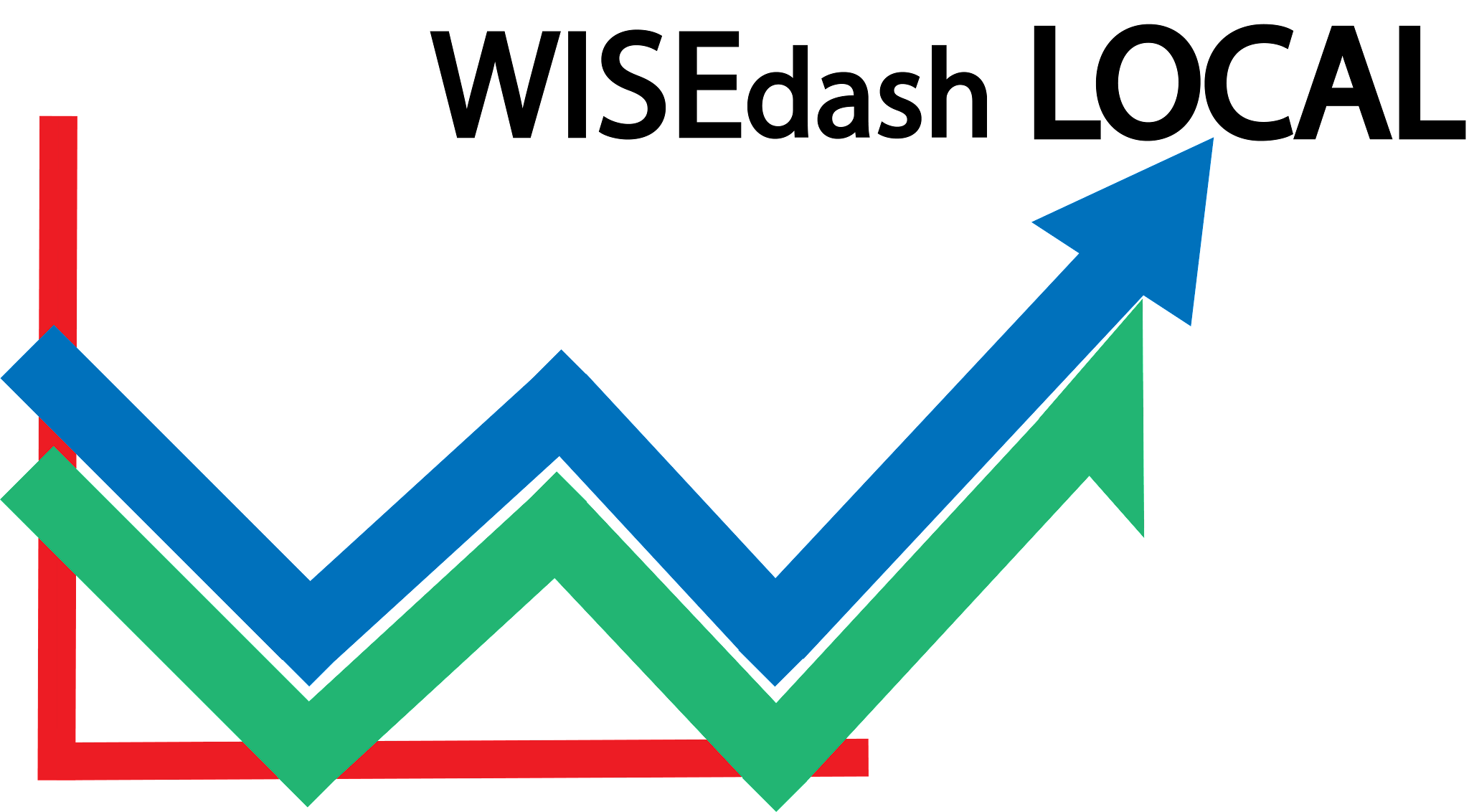 Play in the Sandbox!
WISEdata Conference ‣ Thursday March 7, 2024 2:45pm - 4:00pm
Shelby Renoos, Zach Johnston, Wyatt Berglund
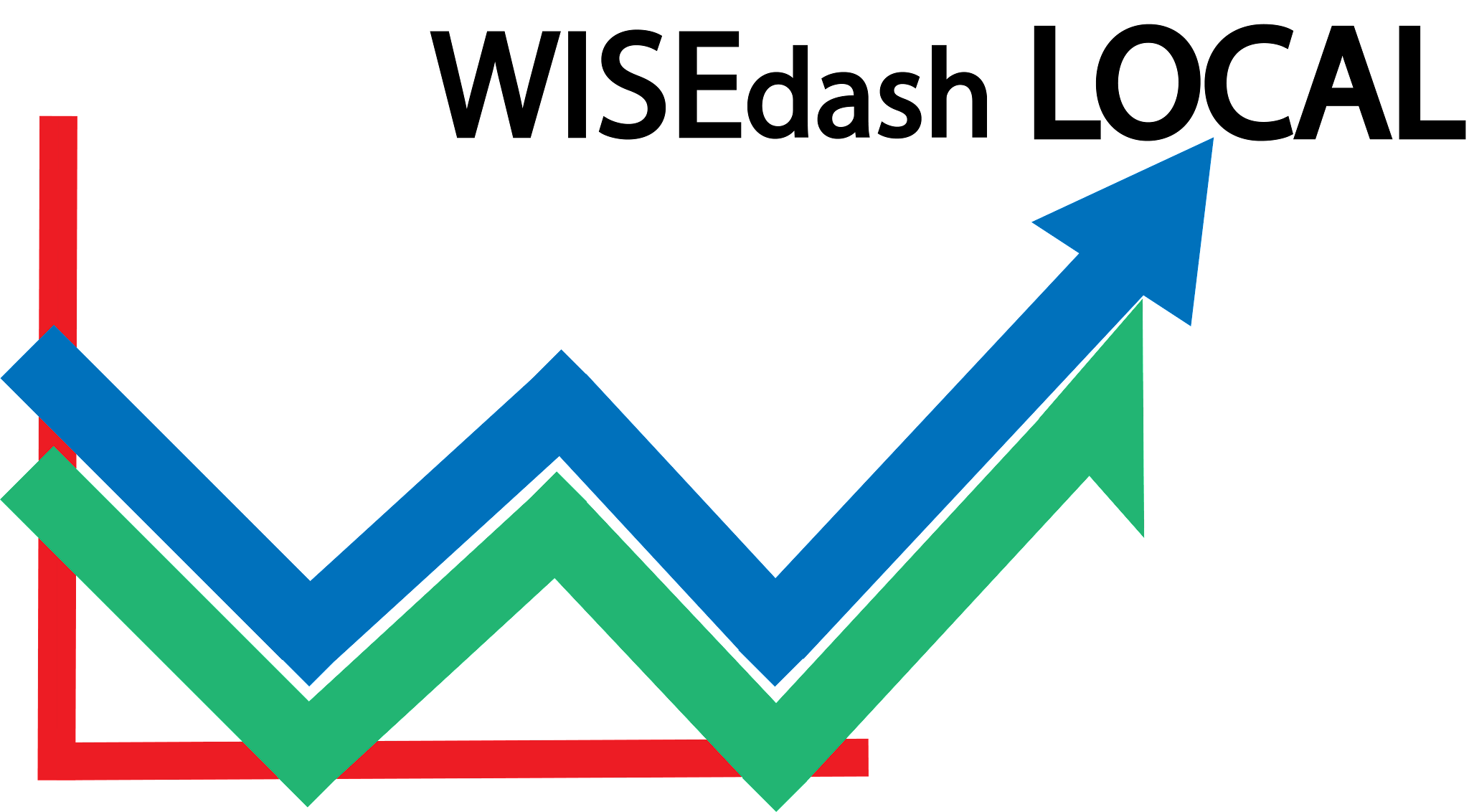 Introductions
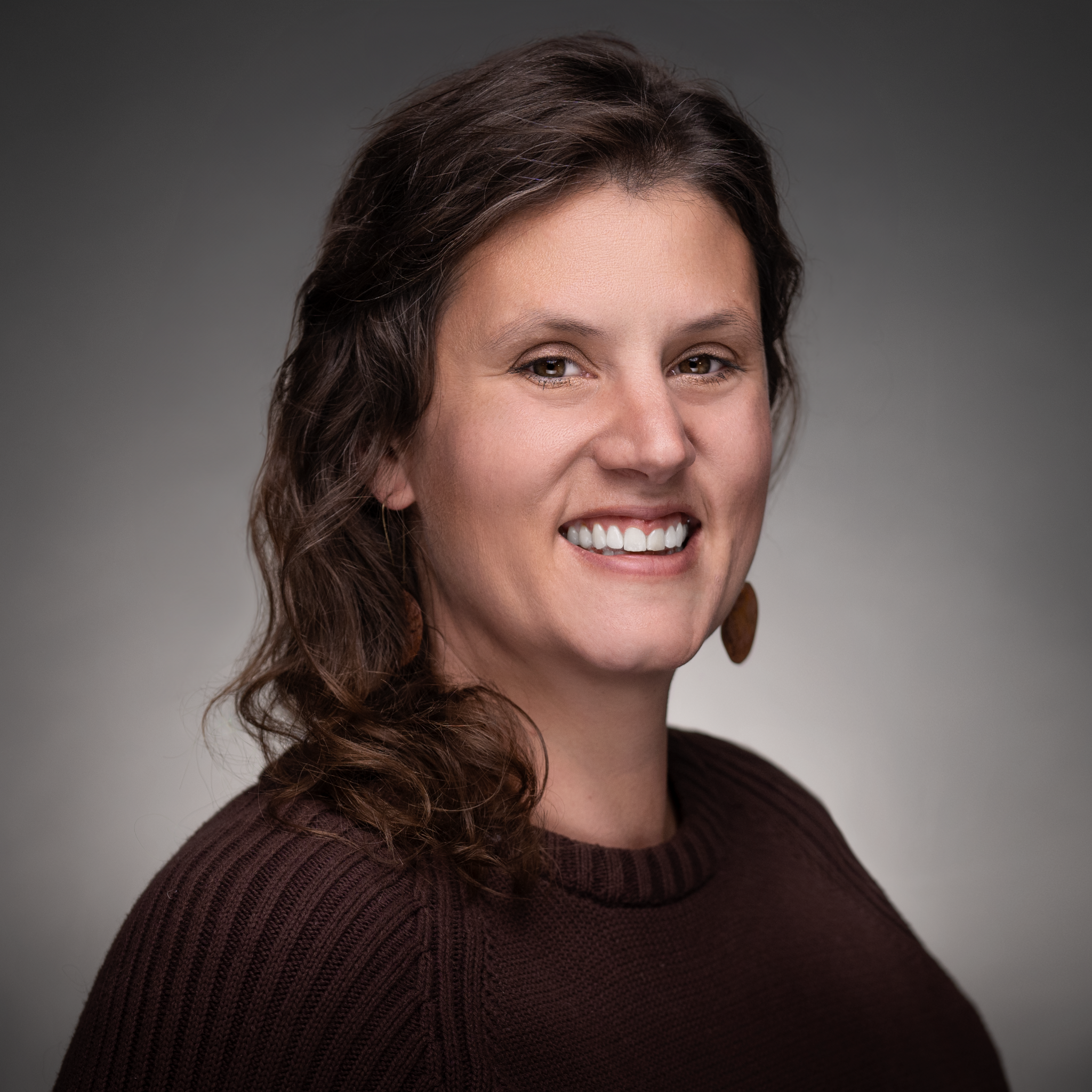 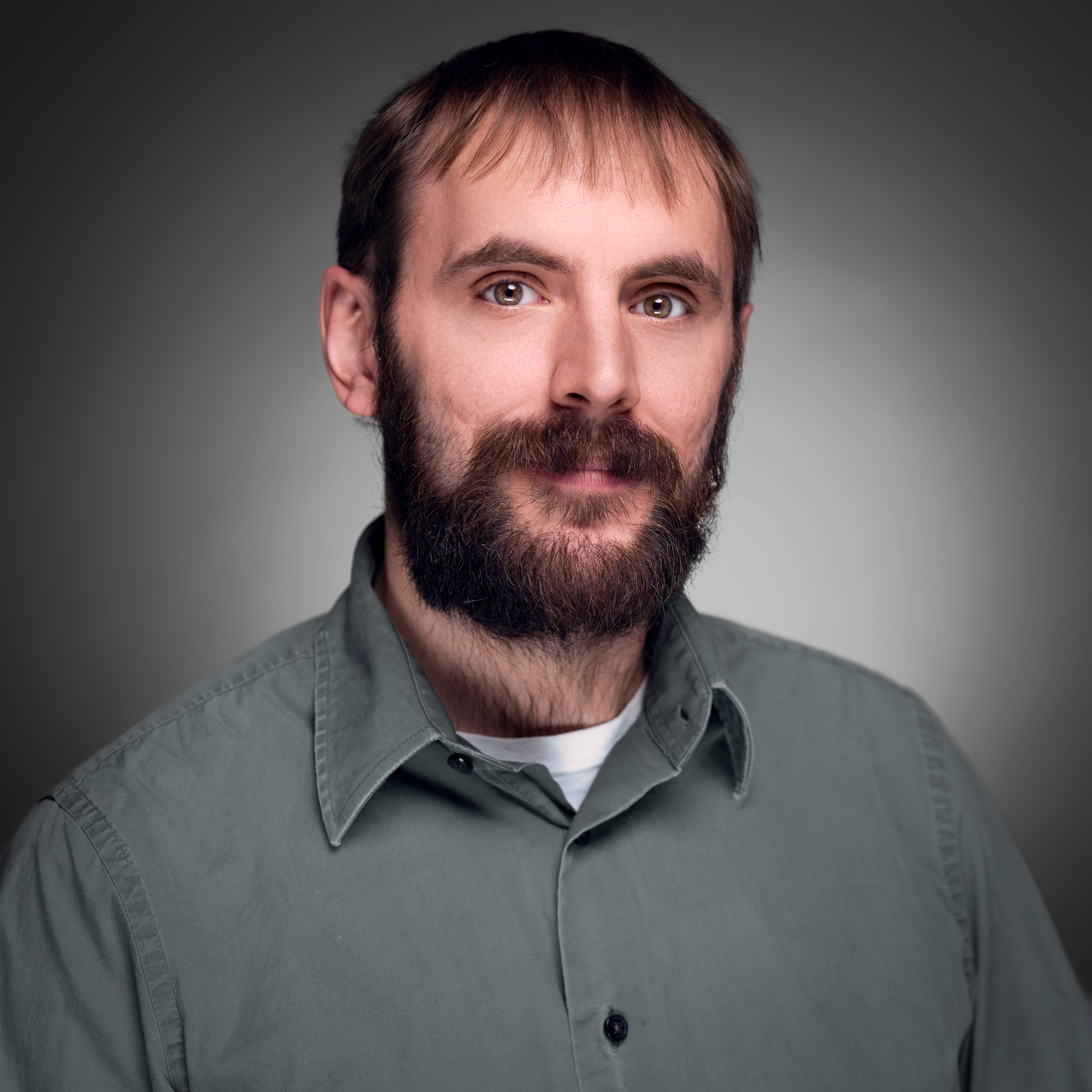 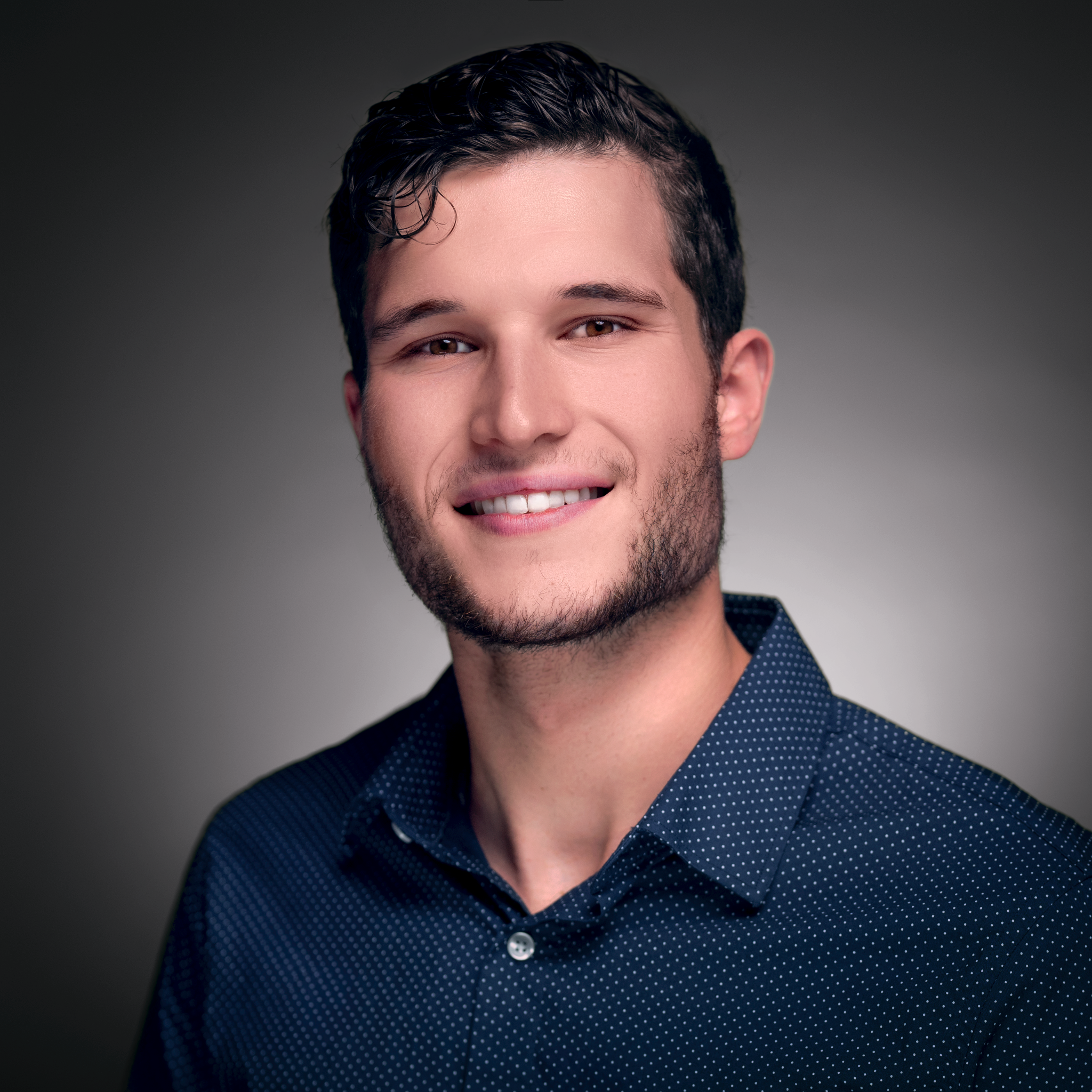 Shelby Renoos
Customer Success Coordinator
Zach Johnston
Database Administrator
Wyatt Berglund
Database Technician
[Speaker Notes: 4 min Introductions: Shelby, Zach, Wyatt]
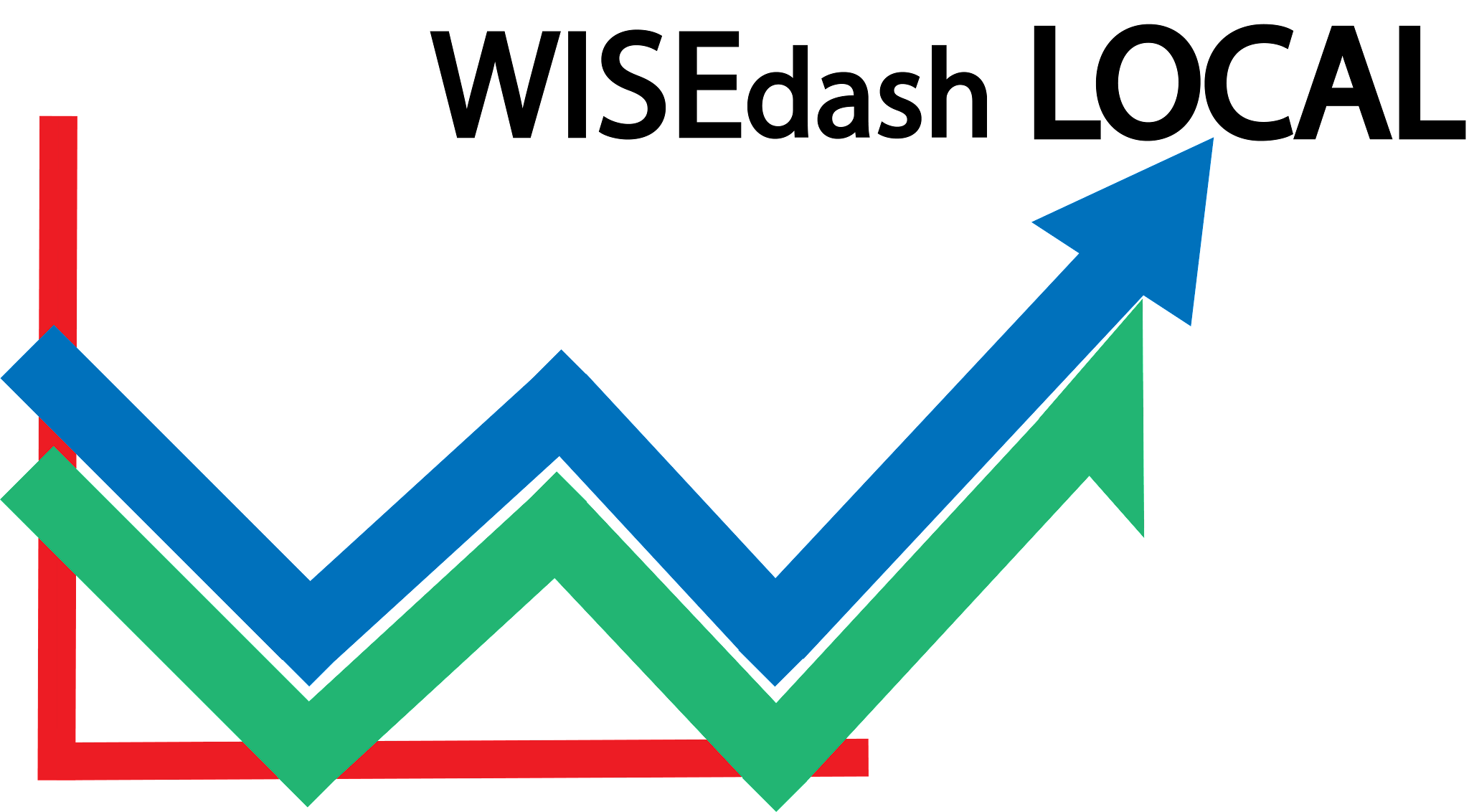 What is WISEdash Local?
WISEdash Local (WDL) is a consortium of innovative WI school districts working together to create a single location data warehouse and dashboard reporting system for your school and student data. Data from your student information system and statewide/local assessments integrate onto WDL dashboards, giving teachers, principals, administrators and board members access to daily-updated comparisons, and helping you visualize your progress toward school-wide initiatives and district goals.
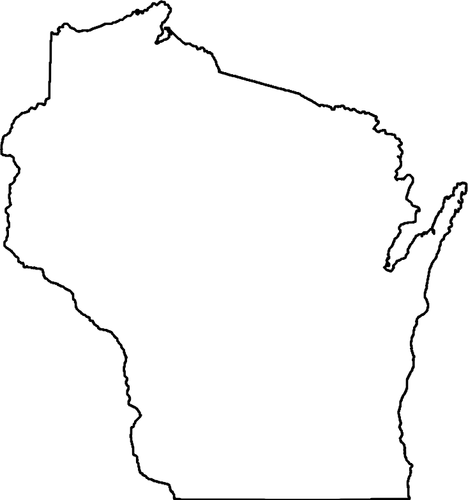 WDL Consortium and Governance
Board of Operations: 9 seats filled by member district representatives
2024:  39  member districts
2014: 
5 member districts
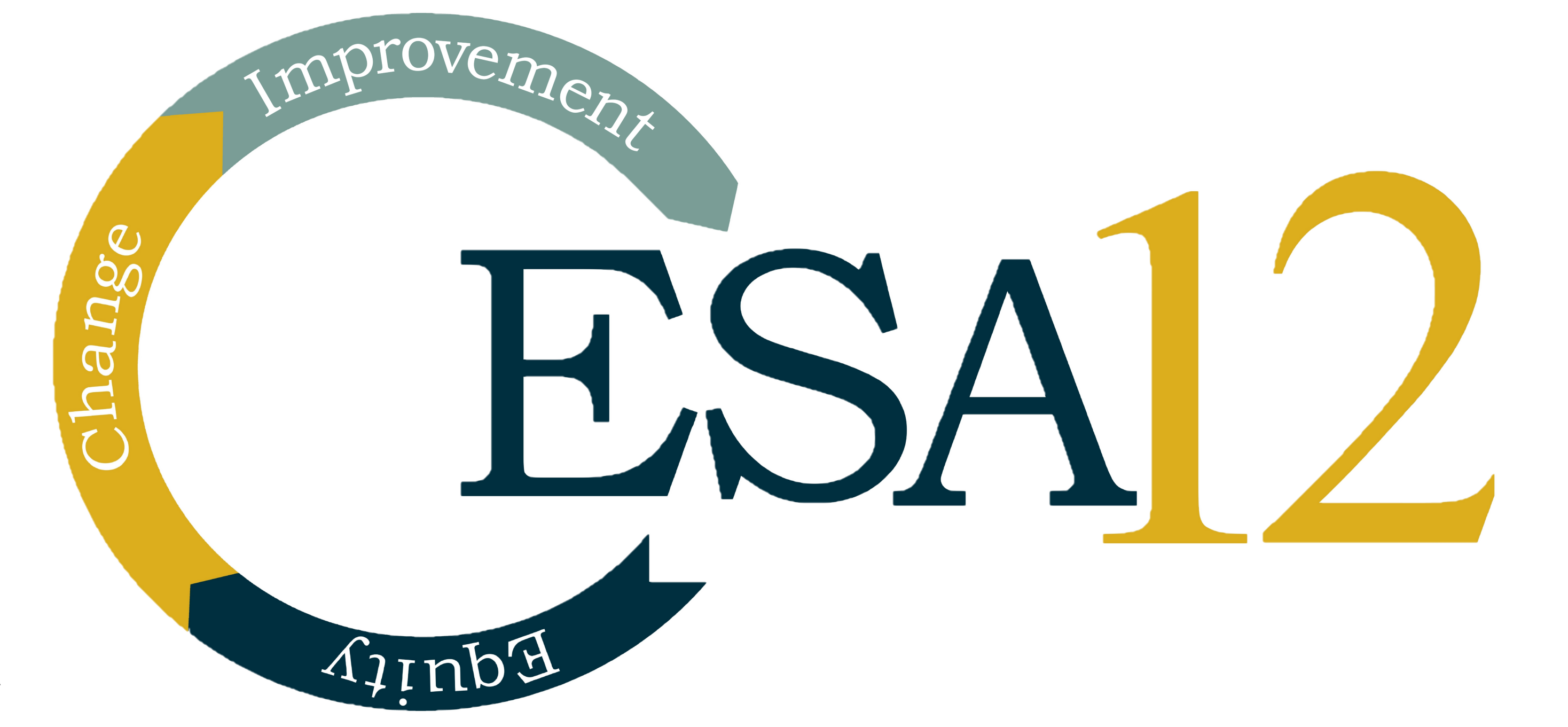 Fiscal Agent:
[Speaker Notes: 3 min The consortium, governance structure Shelby]
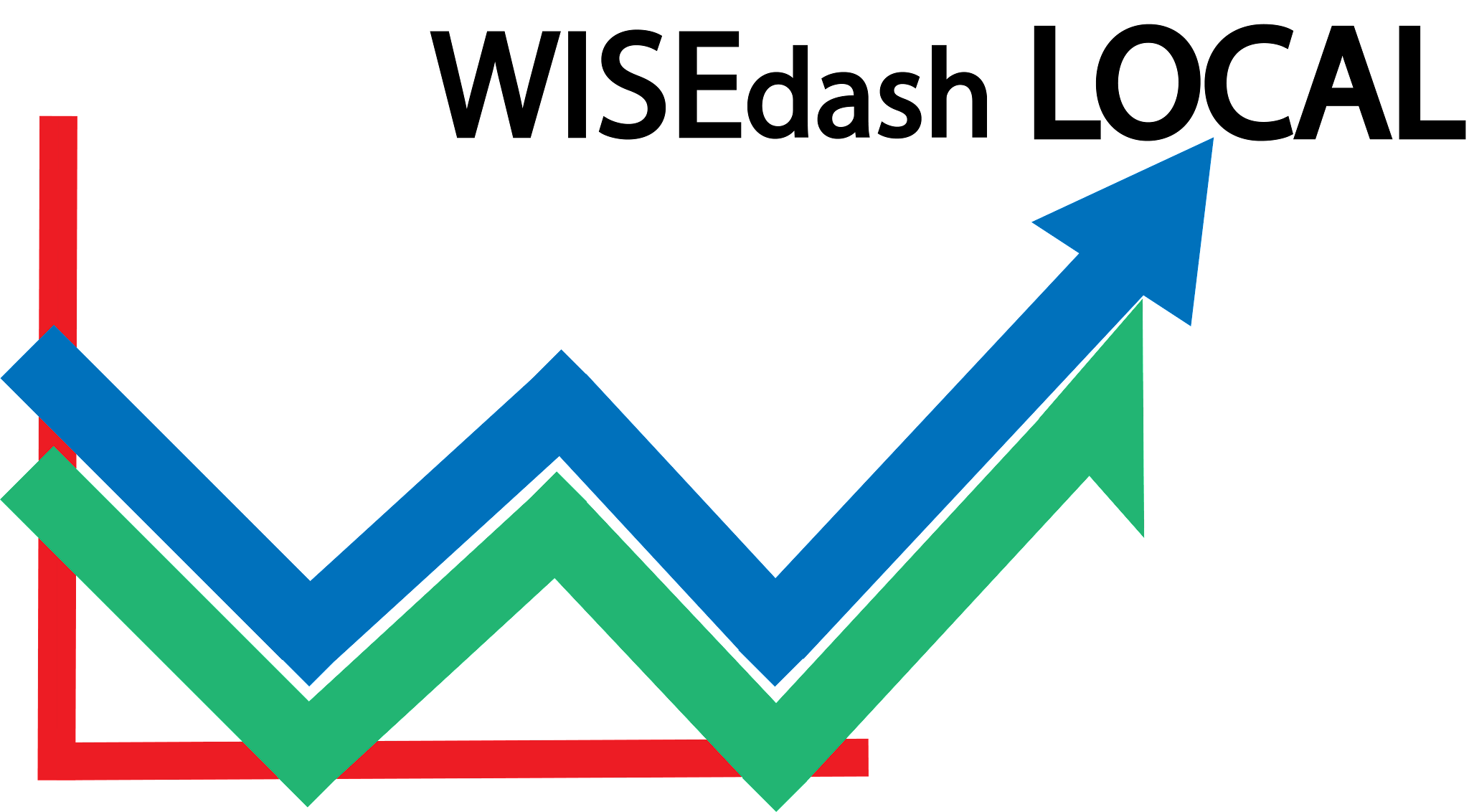 Give it a try!
https://dashboard.wisedashlocal.org/DashboardDemo/
Please login with the following format, according to the month of your birthday so that we can spread users out across our sample accounts:
Username:                                  Password:
WISEdata2024!
[Speaker Notes: 12 min:Q& A]
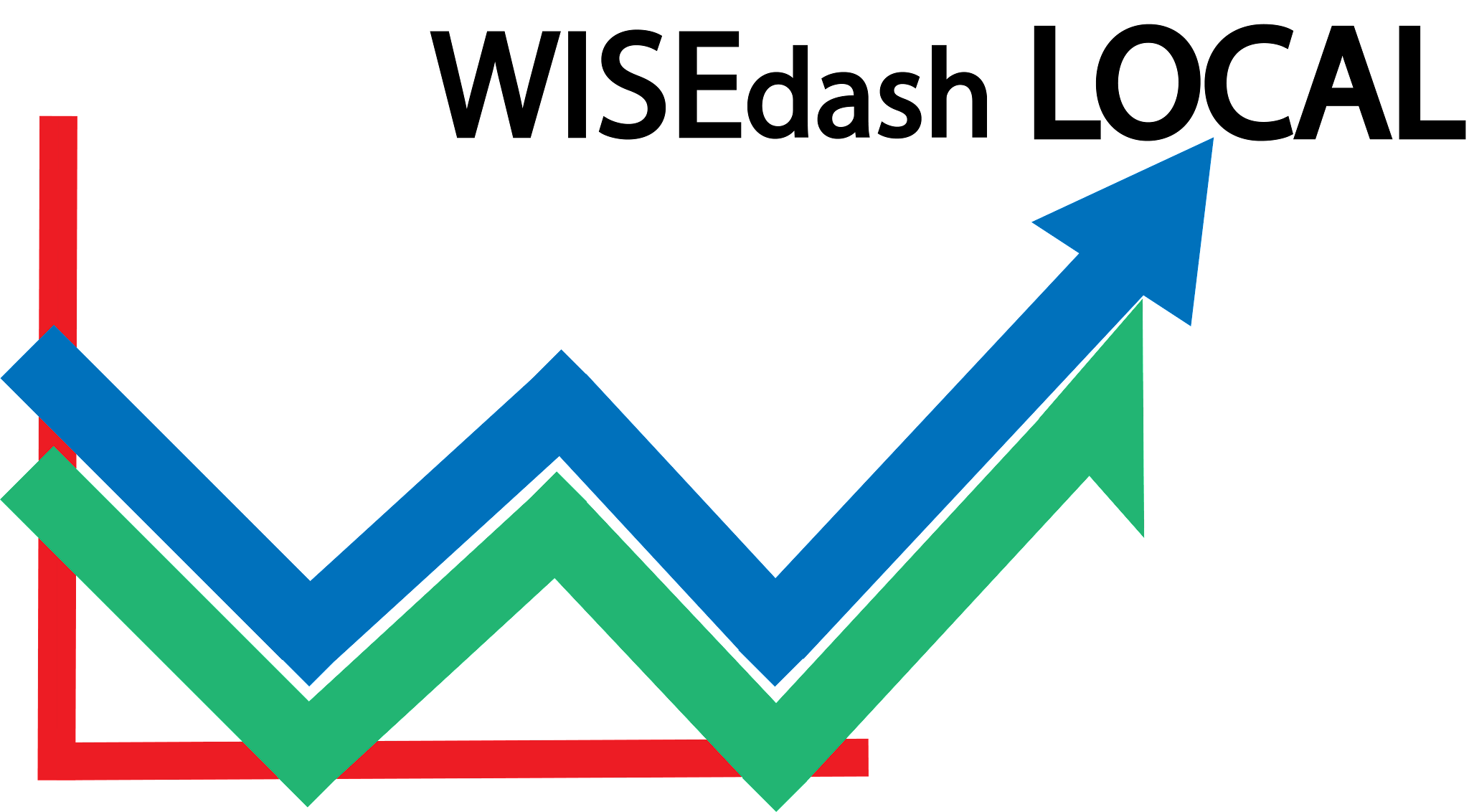 Contacts
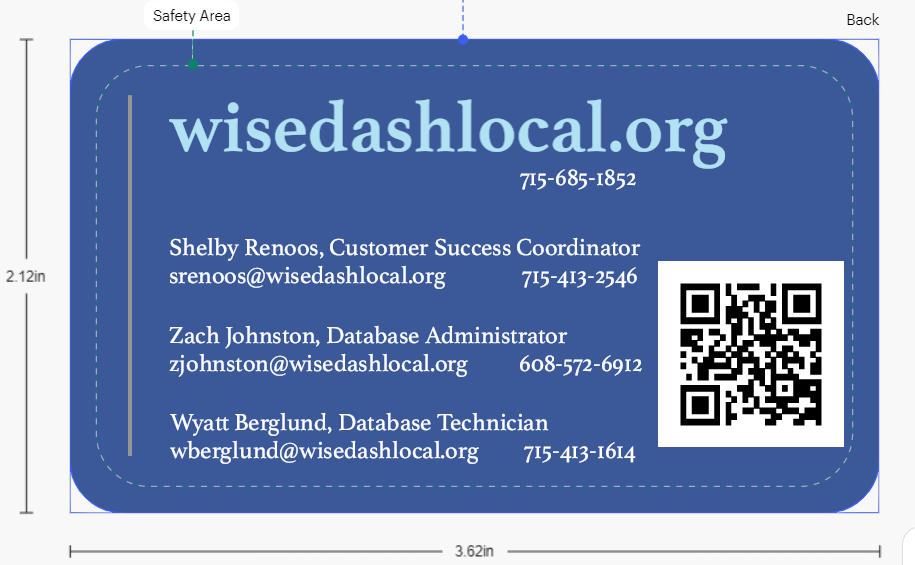 Wisedashlocal.org
Shelby Renoos 
Customer Success Coordinator
srenoos@wisedashlocal.org
(715) 413-2456
Zach Johnston 
Database Administrator
zjohnston@wisedashlocal.org
(608) 572-6912
Wyatt Berglund 
Database Technician
wberglund@wisedashlocal.org
(715) 413-1614
[Speaker Notes: 1 min Contacts Shelby]